1
Prof. Dr. Fehmi TUNCEL
Ankara üniversitesi spor bilimleri fakültesi
Beden Eğitimi ve spor Öğretmenliği bölümü
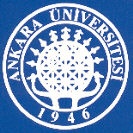 BAÖ 107 İnsan Anatomisi ve Kinesiyolojisi (4 0) 4
10.8.2017
Sinir Sistemi
2
SİNİR SİSTEMİ, VÜCUDUN KONTROL MERKEZİDİR VE VÜCUT İÇİ İLETİŞİM AĞINI OLUŞTURUR. İSKELET KASI ANCAK, SİNİRLE UYARILDIĞINDA KASILABİLİR. SİNİR SİSTEMİ SAYESİNDE, KONTROLLÜ KOORDİNE HAREKETLER YAPILABİLİR. SİNİR SİSTEMİ, ANATOMİK YERLEŞİMİNE GÖRE SANTRAL SİNİR SİSTEMİ VE PERİFERİK SİNİR SİSTEMİ OLMAK ÜZERE İKİYE AYRILIR.
Prof. Dr. Fehmi TUNCEL
10.8.2017
Sinir Sistemi
3
SANTRAL SİNİR SİSTEMİ (SSS), BEYİN VE OMURİLİKTEN OLUŞUR. BEYİN, KAFATASI VE OMURİLİK, OMURGA KANALI GİBİ KEMİK YAPILARLA SARILIDIR VE BU KEMİKLER SAYESİNDE KORUNUR. SSS, SİNİR SİSTEMİNİN KONTROL MERKEZİDİR. PERİFERİK SİNİR SİSTEMİNDEN BİLGİ ALAN SSS, BİLGİYİ BÜTÜNLEŞTİRİR VE BİLGİYE UYGUN YANITI OLUŞTURUR.
Prof. Dr. Fehmi TUNCEL
10.8.2017
Sinir Sistemi
4
PERİFERİK SİNİR SİSTEMİ (PSS), KOL VE BACAKLAR (EKSTREMİTELER) ARASINDAKİ BAĞLANTIYI SAĞLAYAN SİNİRLER VE BU SİNİRLERİN SSS İÇİNDEKİ RESEPTÖRLERİNDEN OLUŞUR. PSS, 2 ÇİFTİ BEYİNDEN VE 10 ÇİFTİ BEYİN SAPINDAN KÖKEN ALAN 12 ÇİFT KRANİYAL SİNİR İLE OMURİLİKTEN KÖKEN ALAN 31 ÇİFT SPİNAL SİNİRDEN MEYDANA GELİR. 8 ÇİFT SERVİKAL (BOYUN), 12 ÇİFT TORAKAL (SIRT), 5 ÇİFT LOMBER (BEL) VE 1 ÇİFT KOKSİGEAL (KUYRUK SOKUMU) SPİNAL SİNİR VARDIR (ŞEKİL 2.5).
Prof. Dr. Fehmi TUNCEL
10.8.2017
Şekil 2.5. Omurilik ve spinal sinirler
5
Prof. Dr. Fehmi TUNCEL
10.8.2017
Kaynaklar
6
Jürgen Weineck (Çevirenler: Ş. Erdoğan, F. Tuncel, Z. Sarı) (1998). Sporda Fonksiyonel Anatomi. Birol Basın Yayın Dağıtım ve Ticaret Ltd. Şti. 
Oğuz Kanbir (2007). İnsan Anatomisi – Hareket Sistemi. Baran Matbaacılık. 
E. Pearl Solomon, Richard R. Schmidt, P. James Adragna (1990). Human Anatomy and Physiology. Harcourt Brace College Publishers. 
John W. Hole (1987). Human Anatomy and Physiology. Wm. C. Brown Publishers.
Blue Vision Fitness Akademi (2010). Personal Fitness Trainer Kitabı. Scala Matbaacılık Reklam Promosyon.
Prof. Dr. Fehmi TUNCEL
10.8.2017